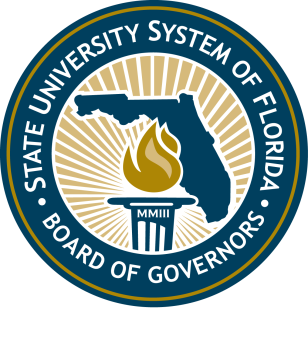 BOARD of GOVERNORS
State University System of Florida
Florida State UniversityTop 25 Presentation
September 21-22, 2016
38th Ranked Public University
Five-rank increase over last year.

Greatest gain among all of the top 50 public universities. 

Up 16 places in the past decade.
[Speaker Notes: President 
 
FSU is celebrating its recent success in the U.S. News & World Report’s “Best Colleges 2017” guidebook. 

“We are extremely pleased that U.S. News & World Report has recognized the significant gains FSU has made in its pursuit of higher levels of academic excellence,” said President John Thrasher. “This upward movement is a testament to the hard work of our exceptional faculty, staff and students who continue to make FSU one of the best universities in the nation.”


5-spot improvement among National Public Universities - This year FSU moved up five places in the U.S. News & World Report rankings to No. 38 among all public national universities. 
Up 16 spaces in the past decade.
Past gains and recent gains were based on performance and outcome measures
We have always lagged in resources
Preeminence Funding over the past three years is allowing us to continue our momentum, but we are still 13 points shy of the goal.
 
Improvement notes and numbers:
Retention rates
university peers 
high school guidance counselors
faculty resources
We went up on faculty resources and moved 5 spots, shows the magnitude of importance of the resources. 
…
 
Over the same time period FSU has received Preeminence and other resources that have made this progress a possibility. 
 
Last BOG meeting Dean Colson requested that we compile a plan to describe how FSU would move to the Top 25.  Based on that request we further developed our plan and determined the additional resources that are required.  We used this plan to form the 2017-18 Legislative Budget Request.]
Resources versus Performance
FSU’s performance measures continue to outpace our resources.

We take pride in our efficiency, but resource limitations are the primary reason we are not already in the Top 25.
[Speaker Notes: President

What will it take? – Resources. They will make us a better university and resources will benefit the state and our students.

Thirty percent of the ranking is a direct reflection of an institution’s faculty (20%) and financial (10%) resources.]
Our Performance Orientation
FSU has a demonstrated commitment to efficiency, entrepreneurship, excellence and constant improvement as evidenced by our:
Overall rankings versus resources (#2) 
Nationally recognized entrepreneurship gift
Graduation rate versus predicted (#12 public)
10-year rank improvement from #54 to #38
1-year rank improvement from #43 to #38
[Speaker Notes: President

Outcome measures demonstrate the ROI (Return on Investment). These have been stable to improving when compared to public universities.

We have been in the top two institutions on efficiency and this is further evidence.

Our entering freshman graduate at a rate that is 9 percentage points higher than predicted when compared to the characteristics of the entering class.

We have been engaged in constant improvement as evidenced by our student success and our US News improvement trend over the past decade.]
Recognition as a Leading University
Our goal is to continue to improve our instruction, research, service and student experiences to be among the best in the world. If we meet our goals, the rankings will follow.
[Speaker Notes: President

Rankings are important only to the extent that they are a representation of the improvements we have made to the university. They are an effective way to inform our peers, the BOG, the legislator and the Florida people that FSU is investing its money and getting results.

For example, our successes on outcomes and the marketing value of being a preeminent university have helped our peer ratings and high school counselor ratings as well.]
Primary Needs from the LBRs
Faculty hires
Faculty retention
Graduate students
Postdoctoral scholars
Student success investments
[Speaker Notes: President
We think it is important to base the move to the Top 25 on improvements to our core academic missions of instruction, research and student success

Our Legislative Budget Request emphasized the interdependent relationship between Faculty, Students and Post-Doctoral Research Scholars

High quality and high performing Faculty require high-quality graduate students and high quality post-doctoral researchers

Postdocs and graduate students want to work with high-quality faculty. It is a symbiotic relationship.

Improving those three and extending our preeminence funding on our student success initiative will improve the student experience and student post-graduation outcomes.]
The Path to the Top 25
Our Legislative Budget Request outlines the resources we have identified that will improve our instruction, research, student success and recognition. The following metrics are key markers of that investment.
[Speaker Notes: President

Sally McRorie will now walk you through our path to the Top 25 and show you how these resources will be used to support the key metrics that we have determined will get us there.]
Key Improvement Metrics
[Speaker Notes: These metrics identify the resource challenges FSU faces and reinforces our student success. 

The Rank is the rank among 300 national universities including both public and private institutions. The Public Rank is among the top 188 public institutions. 

You can see that we in the bottom third or worse on all of the resource measures, but well into the top third on the performance measures. By comparison, our overall rank was 92 and 38 versus public institutions.

Improving the core instruction, research and graduate activities of FSU when paired with our student success, should put us in a position to improve our reputational ranking. As such, these are indirect measures, but they are ones that negatively affect both FSU and UF.]
Student-to-Faculty Ratio
From 25:1 to 21:1
National Rank: 		286
Public Rank: 			178
Projected National Rank 		254
Projected Public Rank: 		146
Strategy:
Requires 250 new faculty hires – 88 preeminence-based interdisciplinary cluster hires and the remainder through regular faculty hires. The regular faculty hires will be allocated to emergent disciplines to improve their viability. Retaining current faculty will reduce vacancies, thereby further improving our ratio. 

Increasing the size of our graduate programs will also positively affect this measure. 21:1 is an intermediate goal. 17:1 will get us to the top 50 publics so this will be a long-term strategy.

Time Frame: 21:1 by 2020, 17:1 by 2025 (funding dependent)

Cost: For 21:1 Cluster Hires ($17.5M), Other Faculty ($20M) = $37.5M
[Speaker Notes: Provost
250 Faculty what does this do for us?

88 preeminent interdisciplinary cluster hires
Allows development of strategic areas where we can compete for grant dollars
Remaining 162 hires will be strategically placed in departments that are emergent or under-resourced to compete in national rankings
Deans and dept chairs are preparing plans to predict what 2-3 faculty positions will do to their standing]
Classes Under 20
From 33% to 50%
National Rank: 		239
Public Rank: 			133
Projected National Rank 		105
Projected Public Rank: 		27
Classes Over 50
From 18.4% to 14.5%
National Rank: 		245
Public Rank: 			138
Projected National Rank 		200
Projected Public Rank: 		97
Strategy:
Class size improvements will leverage new faculty hires and retained faculty and will require 300 new graduate assistants and additional stipends for existing graduate students. The addition of Postdoctoral Associates will also add up to 100 sections. These new resources will allow us to split 300 courses to produce 600 courses at the next lower level – mostly under 20. These smaller classes will allow us to employ more high-impact practices to affect student outcomes.

New: Class Size Graduated Scales – 2-19, 20-29, 30-39, 40-49, 50+
Time Frame: 2020 – to allow for hiring and building graduate programs
Cost: Shared with Student-to-Faculty Ratio. Grad Students ($6.5M)
[Speaker Notes: Provost

To improve class size, we will look to reduce class size while recognizing the efficiency of larger classes. We do not plan to get into the Top 25 on both of these measures at it would not be efficient. However, increasing the number of smaller classes and building them with high-impact practices will provide the foundation for better post-graduation outcomes.

The class size measure was changed this year by applying weighting across all the listed class size ranges with smaller classes carrying more weight.]
Percent Grad Students
From 19.9% to 25%
National Rank: 		202
Public Rank: 			100
Projected National Rank 		148
Projected Public Rank: 		50
Strategy:
FSU has a significantly lower percentage of graduate students compared to undergraduates. Attaining the goal requires 2,150 additional graduate students – an increase of over 25%. To get there, we will need to leverage the 250 new faculty hires, the improved retention of current faculty, and incentives for graduate students. Currently, our stipends and waivers are considerably lower than Top 25 institutions. We plan to generate 300 new graduate assistantships and enhance the funding on our current stipends and waivers to allow us to recruit high-quality graduate students.

This will help us improve class size and increase our research capacity.

Time Frame: 2022

Cost: 300 new graduate assistantships ($6.5M) stipend increases ($6M)
[Speaker Notes: Provost

The average of schools 24, 25 and 26 is over 31%. Of the top 25, three University of California institutions are lower as is Penn State.

Graduate students are needed at FSU for research capacity and to assist with instruction.]
Financial Resources Rank
From 212 to 190
National Rank: 		212
Public Rank: 			121
Projected National Rank 		190
Projected Public Rank: 		105
Strategy:
The four LBRs submitted in support of our Top 25 initiative will increase our U.S. News Financial Resources Rank by 10%. Although the projected gains are modest, these investments will nonetheless move us into the middle third of the rankings on this measure. Further, these investments will go to the core instruction, research and student success efforts of the university.

Time Frame: 2018 and ongoing

Cost: Preeminence LBR ($20M), Student-to-Faculty Ratio ($20M), Faculty Retention LBR ($11.5M), Graduate Students and Postdocs ($18.5M) = $70M Total
[Speaker Notes: Provost

The four LBRs submitted in support of our Top 25 initiative will increase our U.S. News Financial Resources Rank by 10%. Whereas the gains are modest, these investments will nonetheless move us out of the bottom third on this measure. Further, these investments will go to the core instruction, research and student success efforts of the university.]
Expenditures per Student
From $20,575 to $22,750
National Rank: 		215
Public Rank: 			120
Projected National Rank 		194
Projected Public Rank: 		106
Strategy:
The four LBRs submitted in support of our Top 25 initiative will increase our U.S. News Financial Resources Rank by 10%. The methodology for calculating Expenditures per Student by U.S. News is not publicly available, so this projection is based on the 10% increase in Financial Resources. 

Time Frame: 2018 and ongoing

Cost: Preeminence LBR ($20M), Student-to-Faculty Ratio ($20M), Faculty Retention LBR ($11.5M), Graduate Students and Postdocs ($18.5M) = $70M Total
[Speaker Notes: Provost

The investments in all four of our LBRs submitted in support of our Top 25 initiative will increase our Financial Resources that are ranked by 10%. The methodology for calculating this value by U.S. News is not clear, but this projection is based on the 10% increase in Financial Resources.]
Research Expenditures
From $169M to $225M
National Rank: 		82
Public Rank: 			55
Projected National Rank 		61
Projected Public Rank: 		40
Strategy:
The Proposed Preeminence Interdisciplinary Cluster hire of 88 faculty is designed to create a research core in emerging disciplines where the grant proposal process is much more favorable. The retention of faculty who are reaching their research peak will also greatly benefit us in this area as many of our top faculty have been poached by leading universities in the past. We will identify strategic opportunities for other faculty hires. We are creating greater accountability for the amount of proposals submitted within each discipline relative to our Top 25 peers. These activities will require up to 300 new graduate assistants and 100 Postdoctoral scholars.

Time Frame: 2022

Cost: This involves part of all the aforementioned LBRs
[Speaker Notes: Provost

The Proposed Preeminence Interdisciplinary Cluster hire of 88 faculty is designed to create a research core in emerging disciplines where the grant proposal process is (presumably) much more open. The retention of faculty who are reaching their research peak will also greatly benefit us in this area as many of our top faculty have been poached in the past. We will also be identifying strategic opportunities for other faculty hires. To that end, we are reviewing and setting expectations around the amount of proposals submitted within each discipline relative to our Top 25 peers. These activities will require up to 300 new graduate assistants and 100 Postdoctoral scholars.]
Student Selectivity
From 89th to 68th
National Rank: 		89
Public Rank: 			35
Projected National Rank 		68
Projected Public Rank: 		25
Strategy:
Student Selectivity is a composite measure of student test scores, the percent of students in the top 10% of their class and the percent of applicants accepted. In each of these cases, the goal on each sub-measure is to enter the top 25 publics. This will require a 5% point improvement on the latter two measures. FSU will take advantage of the Benequisto Scholarship Program to recruit National Merit Scholars from Florida and work on improving the show rate of students who are accepted. Improving the quality of enrolled students will improve all of the sub-measures.

Time Frame: 2018

Cost: To be accomplished with existing Preeminence funded resources.
[Speaker Notes: Provost

Student Selectivity is a composite measure of student test scores, the percent of students in the top 10% of their class and the percent of applicants accepted. In each of these cases, the goal on each sub-measure is to get into the top 25 publics. This will require a 5% point improvement on the latter two measures. FSU will take advantage of the Benequisto Scholarship Program to recruit National Merit Scholars from Florida and work on improving the show rate of students who are accepted. Improving the quality of enrolled students will improve all of the sub-measures.

FSU has two different enrollment goals: recruiting high-achieving scholars and continuing our efforts to promote diversity through the recruitment of lower socioeconomic, first-generation and other underrepresented populations.]
4-Year Graduation Rate
From 62% to 66%
National Rank: 		73
Public Rank: 			23
Projected National Rank 		58
Projected Public Rank: 		15
6-Year Graduation Rate
From 77.5% to 80%
National Rank: 		81
Public Rank: 			32
Projected National Rank 		69
Projected Public Rank: 		25
Strategy:
FSU used existing resources to launch its Take 15 initiative. The results were dramatic, and it is expected it will affect graduation rates particularly for the incoming freshman classes. FSU is also increasing its high-impact practices and will be reducing class sizes as new faculty are hired. Preeminence investments in advising and post-graduation success should also add to our long-term gains in these areas, where FSU has been a national leader.

Time Frame: 2021

Cost: A portion of recurring Preeminence funding ($2M)
[Speaker Notes: Provost

FSU used existing resources to launch its Take 15 initiative. The results were dramatic and it is expected it will affect graduation rates particularly for the incoming Freshman class. FSU is also increasing its high-impact practices and will be reducing class sizes as new faculty are hired. Preeminence investments in advising and post-graduation success should also add to our long-term gains in these areas, where FSU has been a national leader.]
Graduation Performance
From +9 to +10
National Rank: 		27
Public Rank: 			16
Projected National Rank 		21
Projected Public Rank: 		12
Strategy:
Graduation Rate Performance is a measure of actual six-year graduation rate versus the graduation rate that was predicted based on the characteristics of the class when it enrolled six years prior (79% – 70% = +9 percentage points). FSU continues to be a national leader in this area. All of our student success efforts contribute to this measure. This is an important measure as it not only reflects institutional efficiency, but is also 7.5% of the U.S. News Overall Ranking.

Time Frame: 2018

Cost: To be accomplished with existing and requested Preeminence funded student success resources. ($2M)
[Speaker Notes: Provost

Graduation Rate Performance is a measure of actual six-year graduation rate versus the graduation rate that was predicted based on the characteristics of the class when it enrolled six years prior (79% – 70% = +9 percentage points). FSU continues to be a national leader in this area. All of our student success efforts contribute to this measure. This is an important measure as it not only reflects institutional efficiency, but it also is 7.5% of the U.S. News Total.]
Peer Assessment
From 3.1 to 3.3
National Rank: 		88
Public Rank: 			44
Projected National Rank 		66
Projected Public Rank: 		32
HS Counselor Ratings
From 3.6 to 3.9
National Rank: 		117
Public Rank: 			53
Projected National Rank 		67
Projected Public Rank: 		24
Strategy:
Peer assessments are driven by recognition of research and publications expertise and student success among other factors. FSU plans to use its faculty hiring initiative to capture the attention of our university peers who have historically underrated both FSU and UF. High School Counselor ratings should be affected by recruitment of top students and our continued student success. These increases will be the culmination of all the activities listed. 

Time Frame: 2022

Cost: No direct cost other than usual marketing materials.
[Speaker Notes: Provost]
U.S. News Comparison Institutions
[Speaker Notes: Provost

We have modeled the US News algorithms and our projections are based on the weighted scores of the schools between 24 and 26. The current plan would produce a score that is slightly better than these institutions.

Institutions we passed or tied this year are: 

University of Colorado Boulder
SUNY Stony Brook
North Carolina State University
University of Vermont
SUNY College of Environmental Sciences and Forestry]
LBR Funding Summary
Preeminence ($20M)
88 Cluster hires
Student success investments
Student-to-Faculty ratio – 162 Faculty ($20M)
Faculty retention ($11.5M)
Graduate students and Postdocs ($18.5M)
100 Postdoctoral scholars
300 Fully funded new graduate assistants
Stipend and waiver increases
[Speaker Notes: President

Sally has presented the key metrics we need to focus on to attain Top 25 status. Most of them are reflected in the primary needs identified in our four Legislative Budget Requests that were tied to the Top 25 Initiative. Here are the new dollars that are necessary to move FSU into the Top 25 in a reasonable but rapid fashion. Each of these targeted populations cut across many metrics so I will briefly summarize the impact of each.

The five primary needs that provide the foundation for our move into the Top 25 and the semiotic relationship between them these next few slides are intended to briefly reinforce the role each group plays in this effort.]
Faculty Hiring Outcomes
Moves Student-to-Faculty Ratio from 25:1 to 21:1
Improves class size
High-impact practices
Research capacity
Graduate capacity
[Speaker Notes: President

Our faculty is understaffed and that is limiting our ability to move forward. Additional faculty will improve our student-to-faculty ratio and allow for smaller classes that utilize high impact practices like undergraduate research, directed individual studies, experiential learning, to name a few. These same faculty will affect our research and graduate student capacity.]
Faculty Retention and Outcomes
Provides continuity for students and programs
Retains faculty during their peak productivity
Allows mentoring of new hires
[Speaker Notes: President

Faculty Retention
Easiest thing to keep same faculty continuity
Give more opportunity for associate and full professor at FSU
Bring in too many Asst Professors takes long time to get them to required productivity 
Retain Asst and Fill to mentor new Asst professors and also grad and undergrad students]
Graduate Students and Outcomes
Increase of 300 graduate assistants and increases in stipends:
Increases faculty capacity
Fuels faculty research productivity 
Reduces overall student-to-faculty ratio 
Improves instruction
[Speaker Notes: President

We have a lower percentage of graduate students than all schools but four schools in the top 25 The institutions at 24, 25, and 26 average 31% graduate students and we are less than 20%.

Increasing percentage of students who are Grad level
Increasing faculty allows us to increase graduate education
Two primary benefits:
Creates opportunity to grow graduate research efforts which fuels the faculty research productivity
Improves overall student/faculty ratio as graduate courses with lower ratios will reduce the average for the university 
Faculty recruiting is hindered without strong graduate students, a strong reputation for grad students coupled with the right faculty help to fuel the GA program. An infusion of high-performing graduate students will create the critical mass to recruit other graduate students.

Following several years of budget reductions, we are just now rebuilding as a result of preeminence hiring]
Postdoctoral Research Scholars
100 research associates for faculty. These postdocs:
Support STEM efforts
Gain personal research experience
Serve as FSU-trained ambassadors to other research institutions
[Speaker Notes: President

Post Doctoral Scholars
The primary research associates for our faculty, particularly in STEM disciplines
Post doc experience gives recent PhD holders real world experience at Research University
Are more costly but provide a higher skill level to promote the research of faculty
After completing their postdoc term of three to five years with FSU, they will then move on to tenure-track positions at other research universities where they will become FSU ambassadors]
Student Success
Increase high-impact practices with new faculty
Improve post-graduation success
Recruit more high-achieving students
Support an increasingly diverse population
[Speaker Notes: President

Student Services and High Impact Practices
 Increasing faculty and student support personnel through preeminence LBR
Will allow us to engage an increasing percentage of students with high impact practices and direct mentorship
Gallup index associates post graduation success with participation in these activities
High profile cluster hires will be used as a catalyst to bring in more Benequisto and other high achieving students
Another goals of hiring initiatives is to invest the diversity of faculty population to provide representative leadership and mentorship for an increasing diverse student population]
Thank You
[Speaker Notes: The LBRs we submitted defines what we need to get to the Top 25. 

This builds on our academic excellence and student success initiatives. It helps the State of Florida in its goal to become a leading university system.

FSU has demonstrated that we are good stewards of the State’s money and we excel on student performance…]